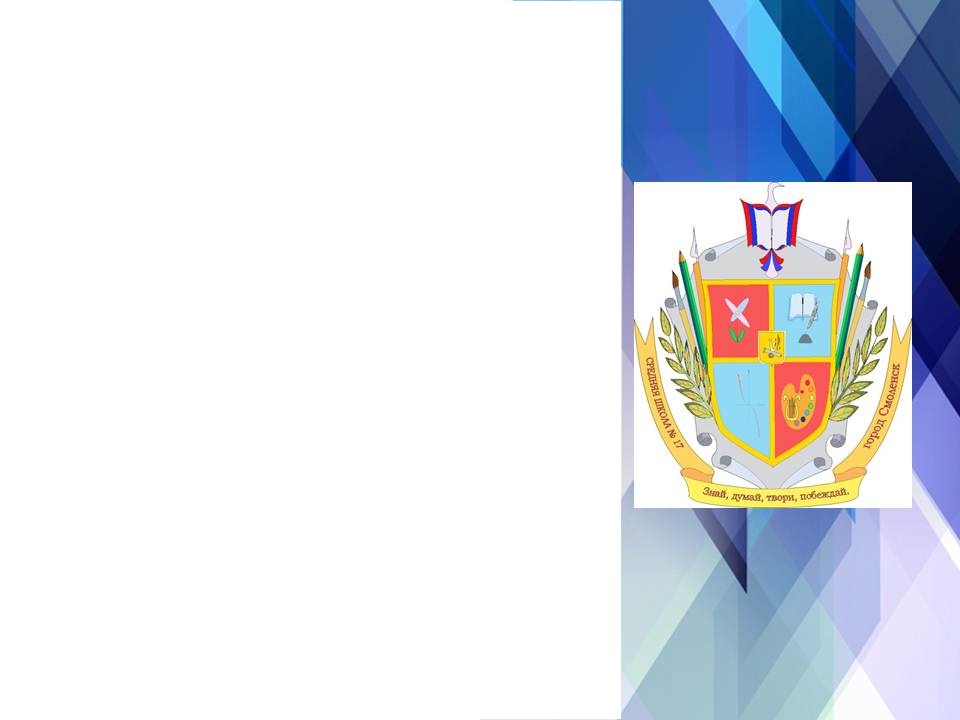 Оценивание
 учебных достижений  школьников, 
обучающихся в классах,
реализующих  АООП НОО

Макухина Наталья Анатольевна,
учитель начальных классов
МБОУ «СШ № 17» г. Смоленска.
МБОУ «Средняя школа №17»
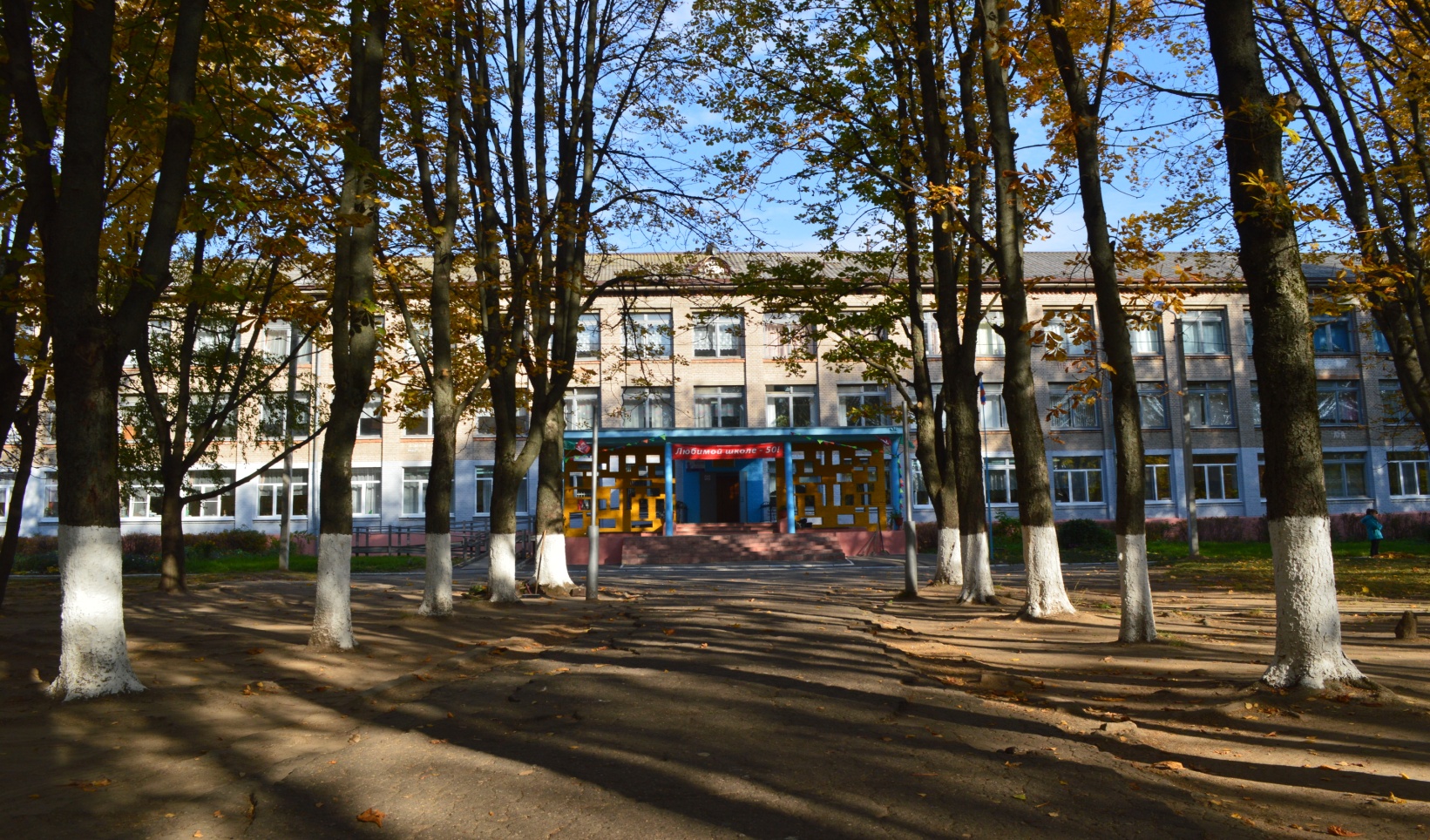 Адрес 
г.Смоленск, ул. Академика Петрова, д.5а
Телефон
66-39-45
Цель мониторинга:
получение объективной информации 
о состоянии и динамике уровня сформированности универсальных учебных действий у младших школьников 
с ОВЗ
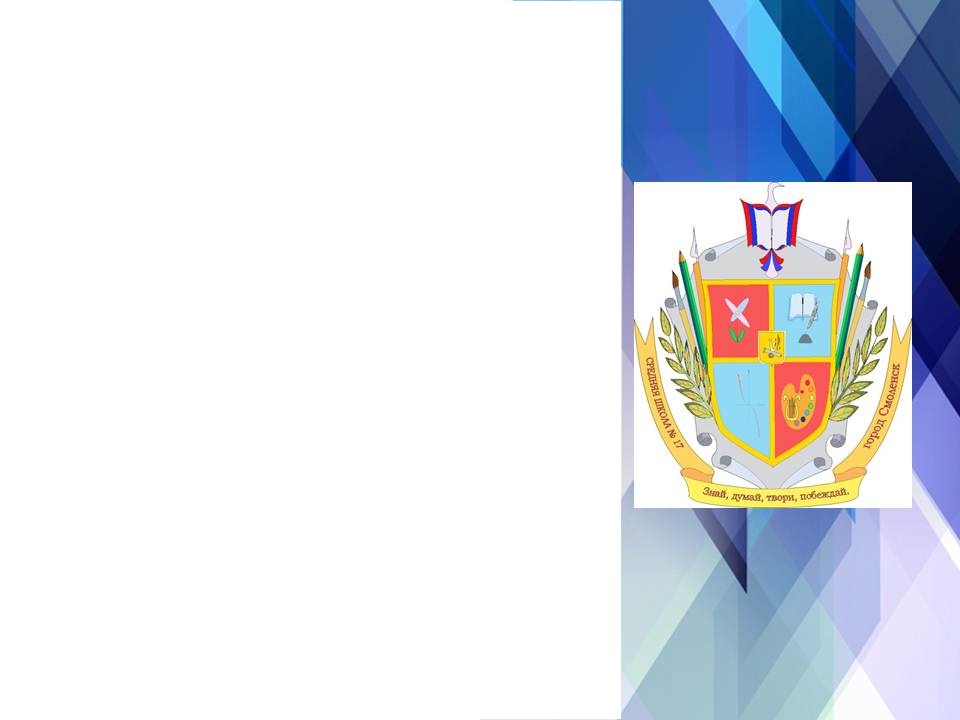 Этапы проведения мониторинга:• отбор диагностического инструментария для мониторинга УУД;•проведение диагностических процедур;•обработка и анализ полученных данных уровня развития УУД.
Тестирование
Методы сбора информации
Беседа
Наблюдение
Анкетирование
Личностные УУД в начальной школеотслеживаются с помощью методик:
«Лесенка» (1- 4 класс).
Оценка школьной мотивации (1-2 класс).
Мотивация учения и эмоционального отношения к учению (А.Д. Андреева)   ( 3 -  4 класс.)    
 «Что такое хорошо и что такое плохо» (1-2 класс).
«Незаконченные предложения» (3-4 класс).
Регулятивные УУД в начальной школеотслеживаются с помощью методик:.
1.     «Рисование по точкам (1 класс)
2.     Корректурная проба (2- 4 классы)
(по П.Я.Гальперину и С.Л.Кабыльницкой)
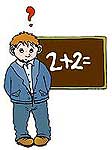 «Рисование по точкам» (1 класс)
Цель: уровень ориентировки на заданную систему требований, может сознательно контролировать свои действия.
Оцениваемое УУД: регулятивные УУД, умение контролировать свою деятельность
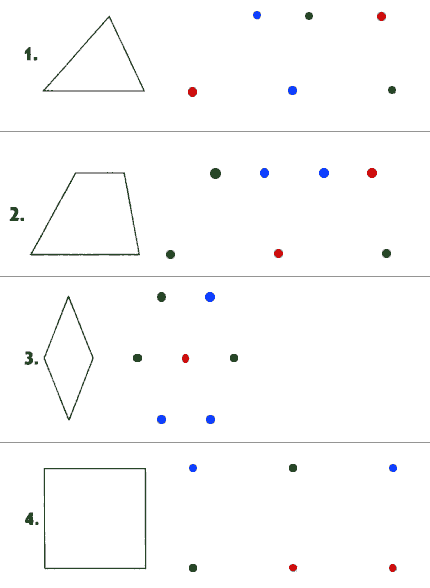 Познавательные УУД в начальной школеотслеживаются с помощью методик:
1.      «Найди отличия» - сравнение картинок (1 класс).
2.        Выделение существенных признаков (2 класс).
3.        Логические закономерности (3 класс).
4.       Исследование словесно- логического мышления (4 класс).
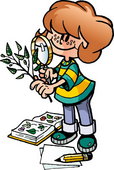 Коммуникативные УУД в начальной школеотслеживаются с помощью методик:
«Рукавички»  (Г.А.Цукерман)
«Левая и правая стороны» (по Ж.Пиаже)
«Дорога к дому» (модифицированный вариант методики «Архитектор-строитель»)
«Кто прав?» (Г.А.Цукерман)
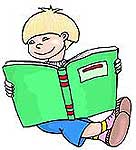 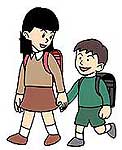 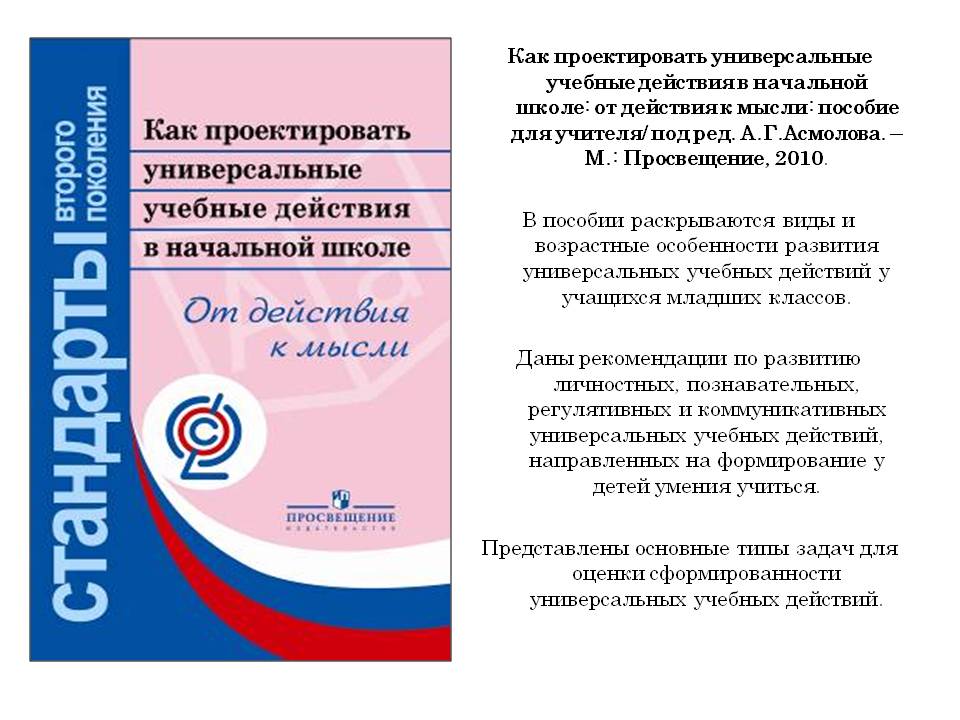 http://praktika.direktor.ru
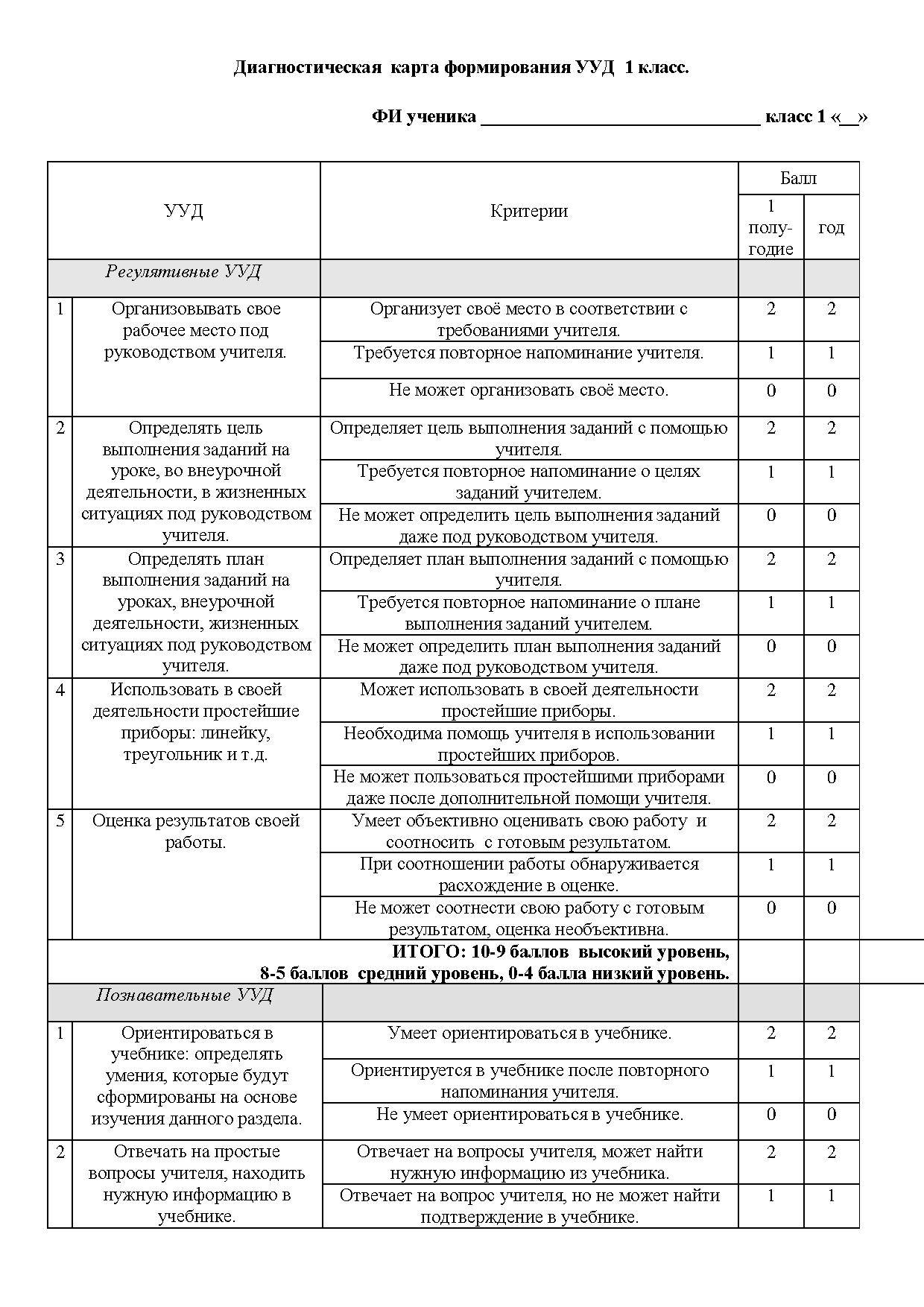 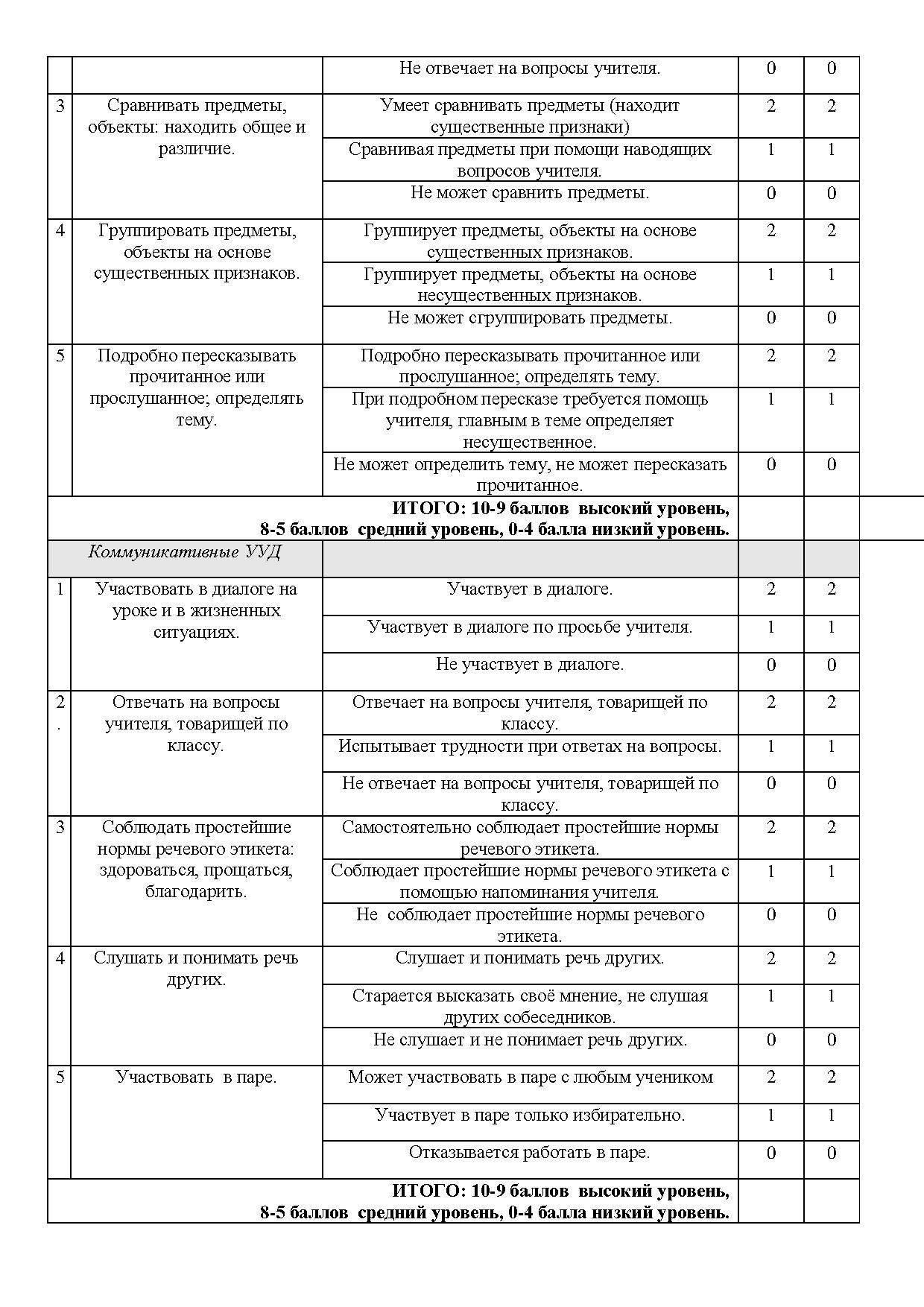 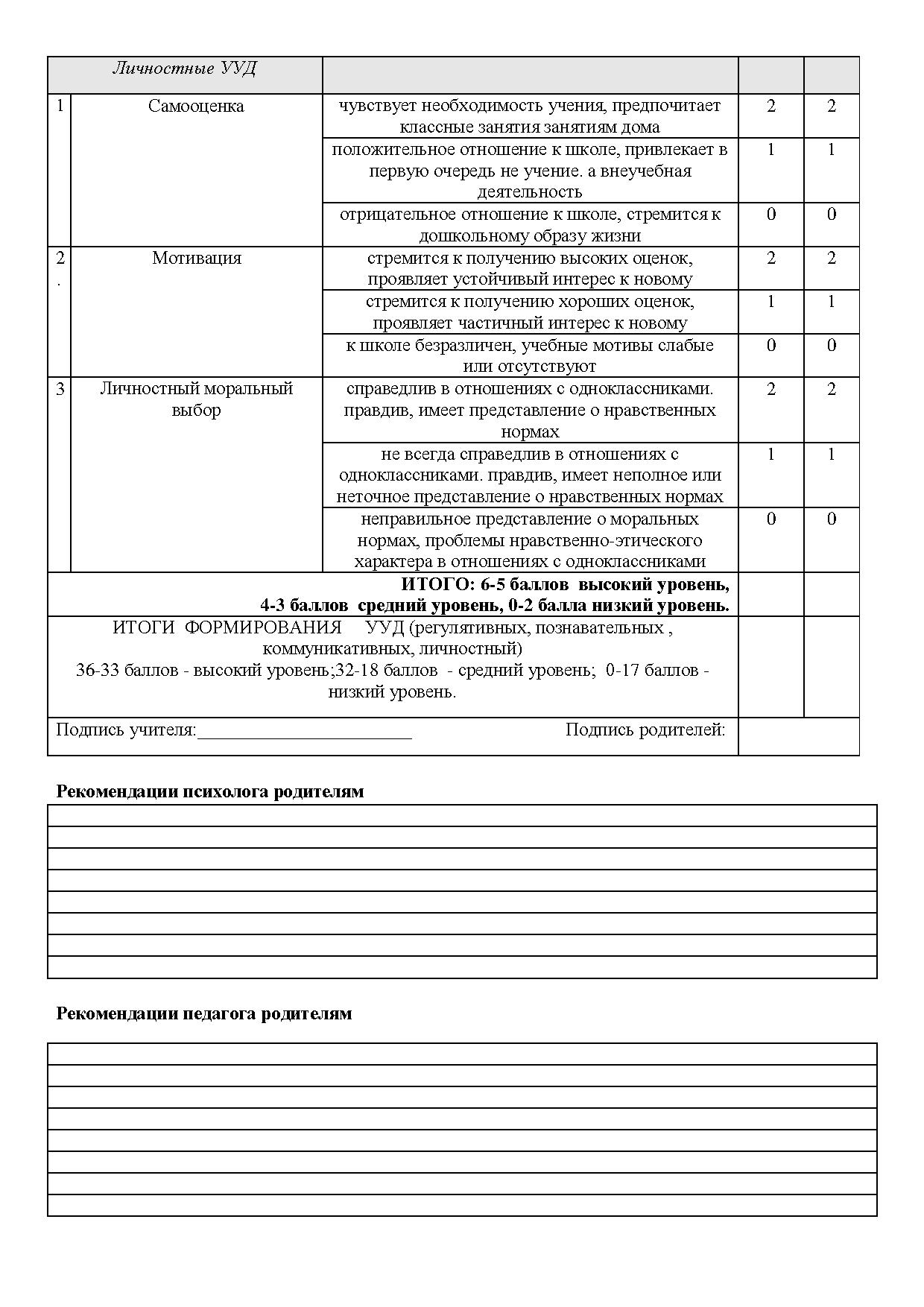 Динамика уровней сформированности УУД обучающихся 1 класса с ТНР (2015-2016 уч.г.)
Портфолио- системная оценка личностных, метапредметных и предметных результатов.
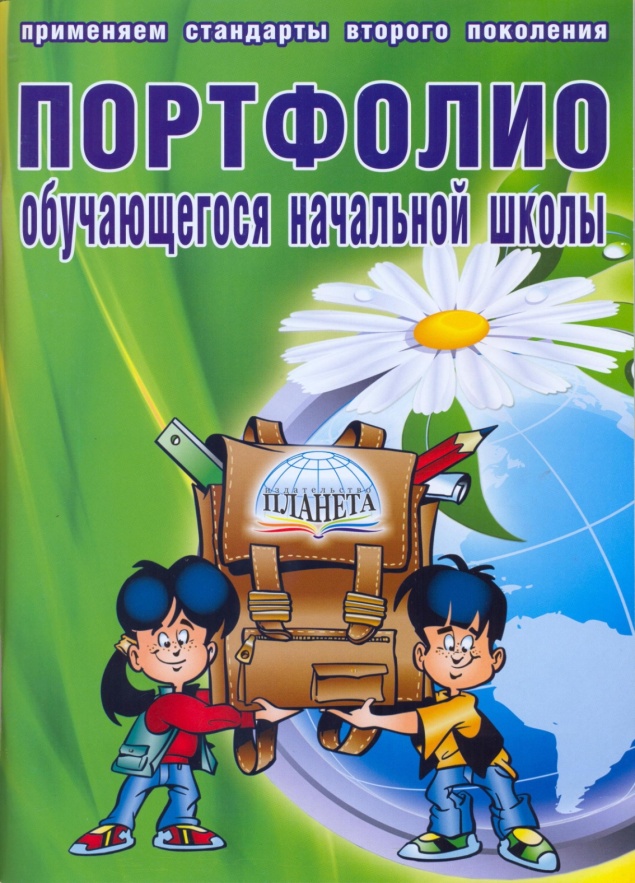 Является современным педагогическим инструментом сопровождения развития  и оценки достижений обучающихся, ориентированным на обновление и совершенствование качества образования
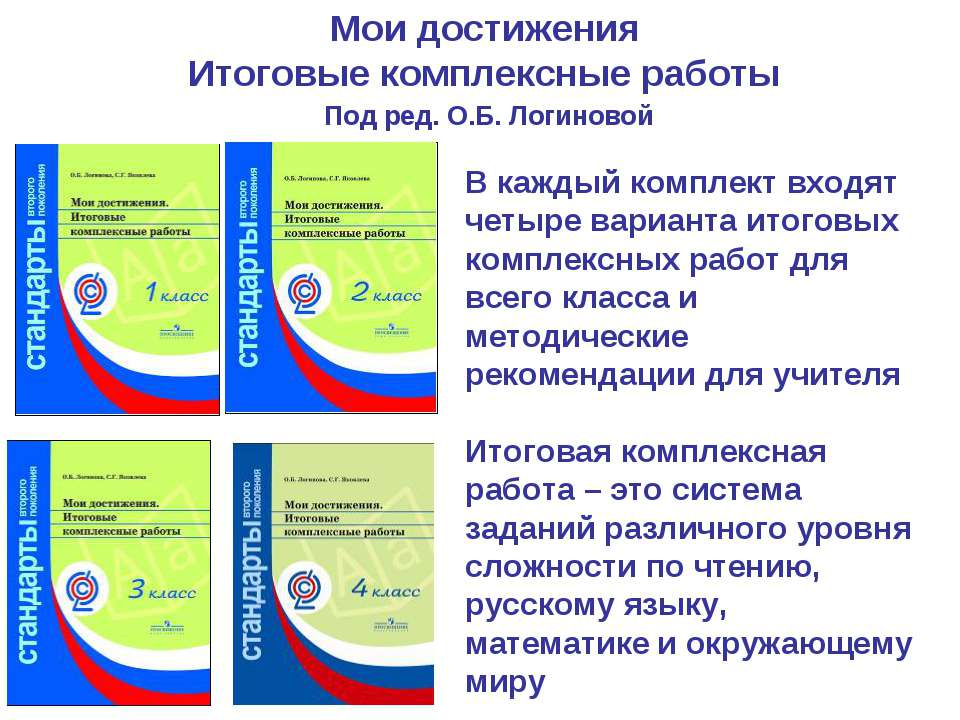 Структура комплексной контрольной работы
Базовый уровень
Повышенный уровень
Дополнительная часть включает 5 -7 заданий, в которых нет явного указания на способ выполнения
Основная часть включает 11- 16 стандартных заданий
Область чтения:
техника и навыки чтения;
культура чтения, навыки работы с текстом и информацией;
читательский отклик на прочитанное.
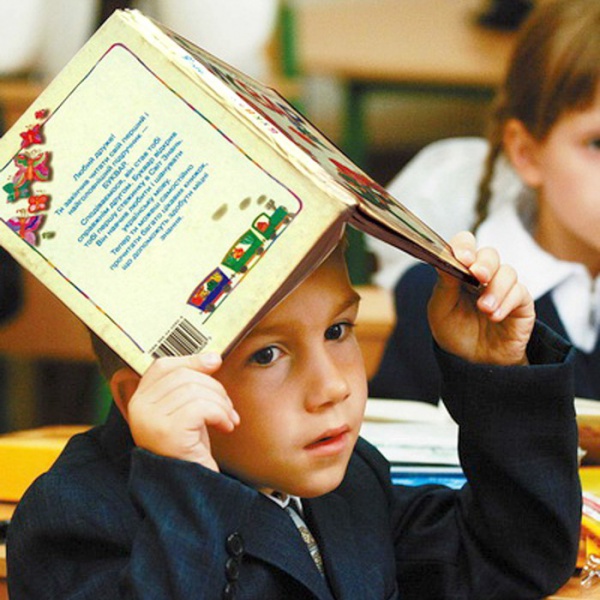 В области системы языка:
овладение ребенком основными системами понятий и дифференцированных предметных учебных действий; 
умение строить свободные высказывания;
сформированность правописных навыков (в объеме изученного), техники оформления текста;
объем словарного запаса и сформированность умений его самостоятельного пополнения и обогащения.
В области математики:
овладение ребенком основными системами понятий и дифференцированных предметных учебных действий;
умение видеть математические проблемы;
умение рассуждать и обосновывать свои действия.
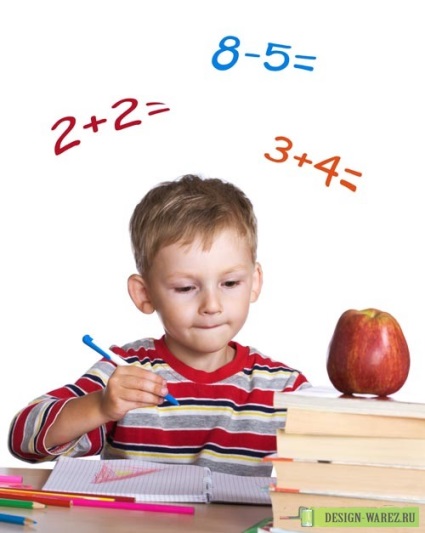 В области окружающего мира:
сформированность первичных представлений о природных объектах, их характерных признаках и используемых для их описания понятий;
сформированность первичных предметных способов учебных действий;
сформированность первичных методологических представлений.
Уровни сформированности метапредметных результатов у обучающихся  1 класса за 2015-2016 учебный год
Формы промежуточной аттестацииРусский язык – контрольный диктант с грамматическим заданием;Литературное чтение – контрольное тестирование;Иностранный язык – комплексная контрольная работа;Математика – контрольная работа;Окружающий мир – контрольное тестирование;Музыка – защита индивидуального (группового) проекта;Изобразительное искусство – защита индивидуального (группового) проекта;Физическая культура – определение результатов физического воспитания в соответствии с нормами физического развития.
Анализ промежуточной аттестации  4 класс 2014-2015 учебный год
Ежегодное отслеживание развития и формирования УУД дает педагогу неоценимую помощь в построении целенаправленной и эффективной работы по достижению качества образования для каждого обучающегося с ОВЗ.